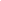 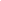 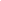 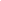 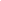 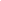 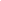 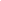 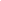 USED TO…    
 
It refers to past habits and states. If we say that somebody used to do something, we mean that some time ago he was in the habit of doing this, but he no longer does it now.
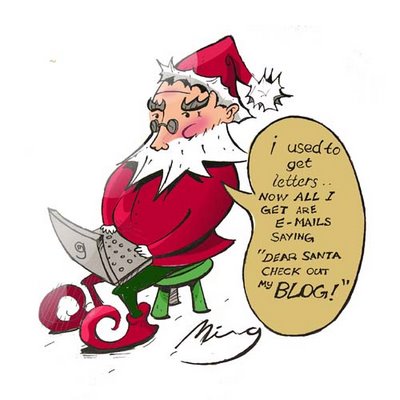 Here are some examples:

'I used to smoke 30 cigarettes a day, but I gave up when I became convinced that smoking causes cancer.'

'I didn't use to like cricket, but now I'm getting interested in it.' 
'Didn't he use to be vegetarian?' 'Yes, he did, but he started eating meat last winter and now he's a real carnivore.'
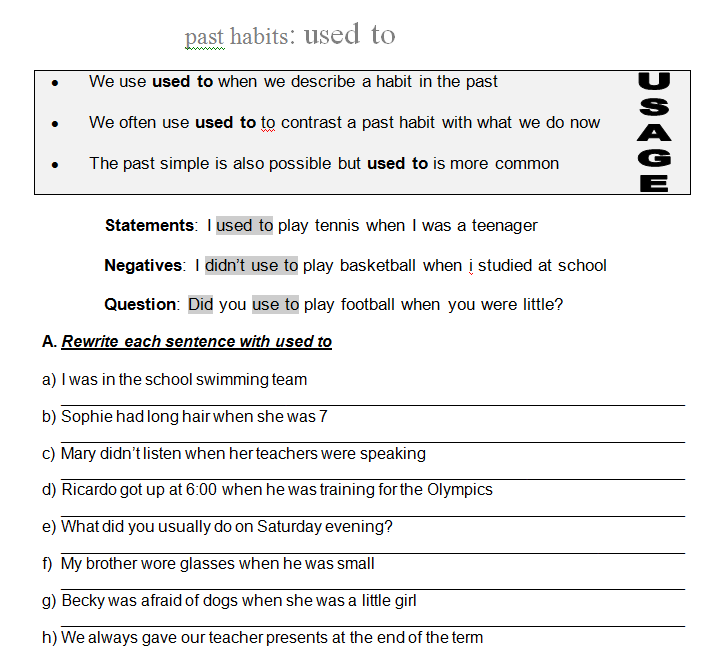 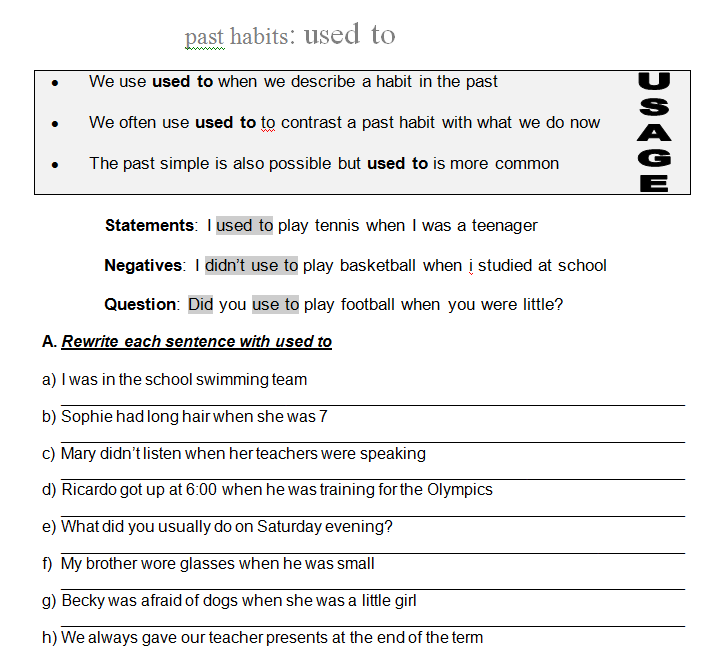 I used to be in the school swimming team
Sophie used to have long hair when she was 7
Mary didn´t used to listen when her teachers were speaking
Ricardo used to get up 6:00 when he was training for the olympics
What used to do on Saturday evening?
My brother used to wear glasses when he was small
Becky used to be afraid of dogs when she was a little girl
We used to give our teacher presents at the end of the term
Arrange the following sentences using USED TO (+ and – )
I) I live in a flat when I was a child. 
. I  used to live in a flat when I was a child  
 
2) We / go to the beach every summer? 
.  We used to go to the beach every summer?
 
3) She / love eating chocolate, but now she hates it 
.  She used to love eat chocolate, but now she hates it
 
4) He / not / smoke 
.  He  didn´t used to smoke
 
5) I / play tennis when I was at school 
.  I used to play tennis when I was at school
 
6) She / be able to speak French, but she has forgotten it all 
.  She used to be able to speak French, but she has forgotten it all
 
7) He / play golf every weekend? 
.  He used to play golf every weekend?
 
8) They both / have short hair 
* They both used to have short hair
Complete the following chart with  USED TO… (+/-) Sentences
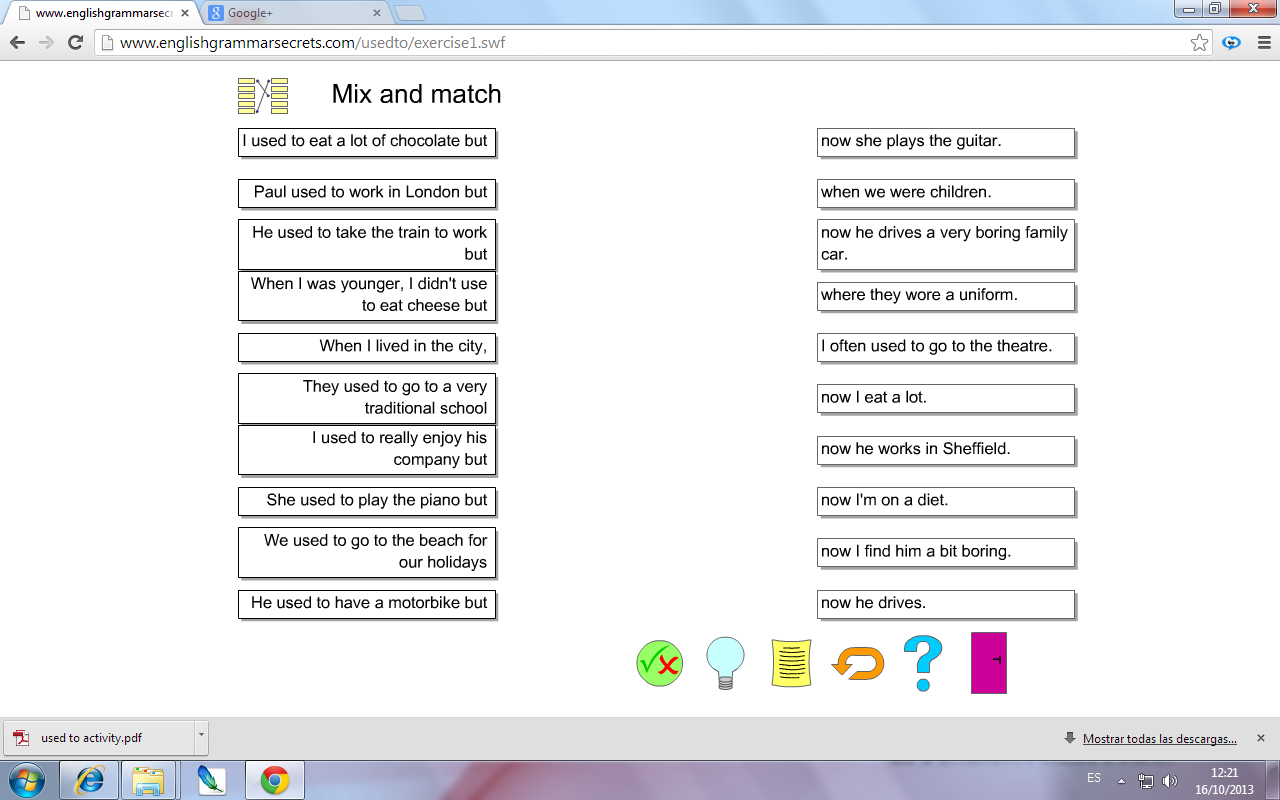